Мнемотехника на  занятиях по ПДД
Воспитатель ГБДОУ №З62
Малинина Н. И.


Санкт-Петербург 2014
Мнемотехника – это зашифрованная информация с помощью таблиц и картинок
Мнемотехнические таблицы помогают нам развивать внимание, память, логику, а также лучше запомнить необходимый материал. В дошкольном возрасте дети лучше воспринимают наглядную информацию и очень любят загадки, ребусы и шифровки. Именно по этому им так нравятся  занятия с применением мнемотехнических таблиц
Как же надо работать с мнемотаблицей?
Сперва нужно вместе с детьми рассмотреть все, что изображено в таблице;
Затем разобрать данные изображение, обговорить, что они обозначают;
Потом педагог рассказывает информацию, которая зашифрована в мнемотаблице, опираясь на картинки; потом пытаются пересказать дети
После этого дети срисовывают таблицу
Вариант работы с мнемотаблицей « Правила поведения в автобусе»
Не прислоняйтесь к дверям
Уступайте место старшим
Не отвлекайте водителя
Не употребляйте еду и напитки в салоне автобуса
Не забывайте оплачивать проезд
Мужчины помогают при выходе из салона автобуса женщинам детям и пожилым людям
Будьте вежливы и аккуратны
Не шумите
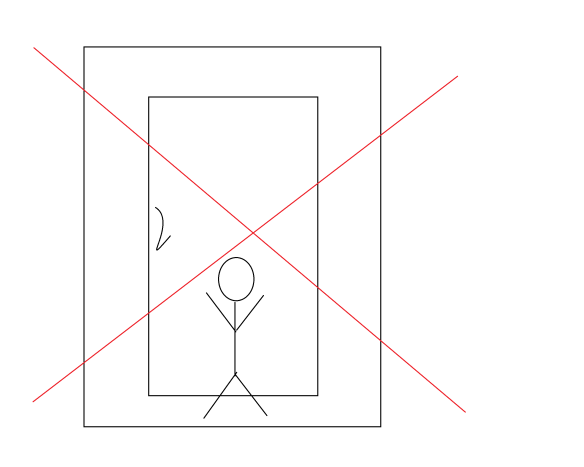 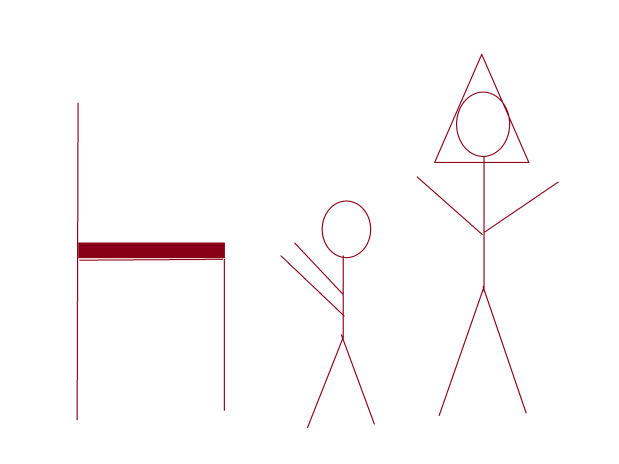 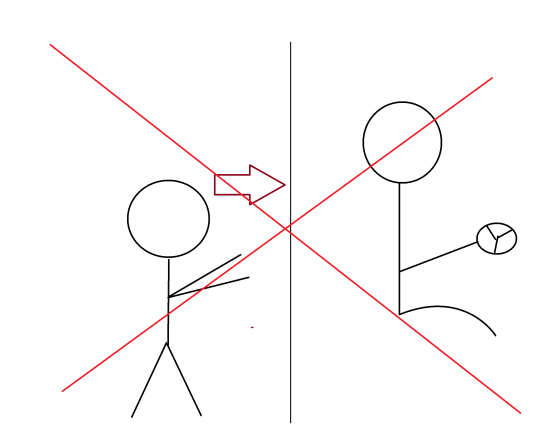 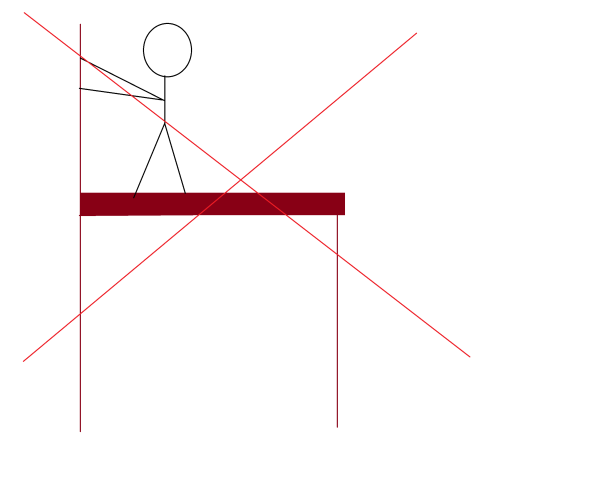 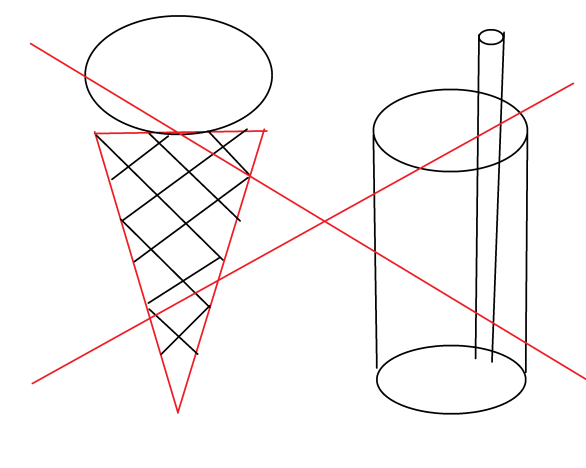 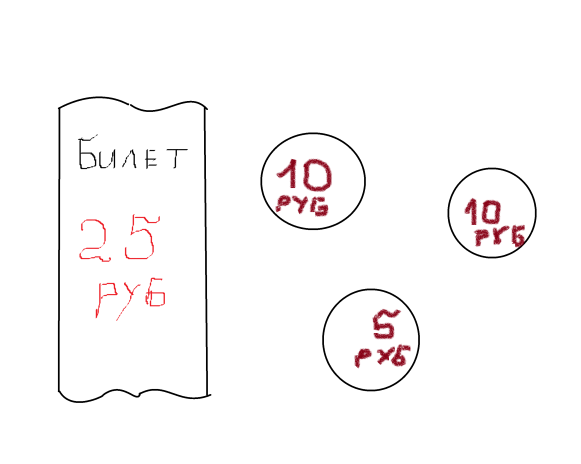 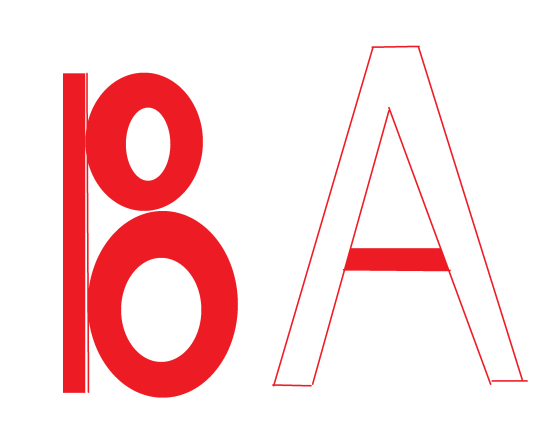 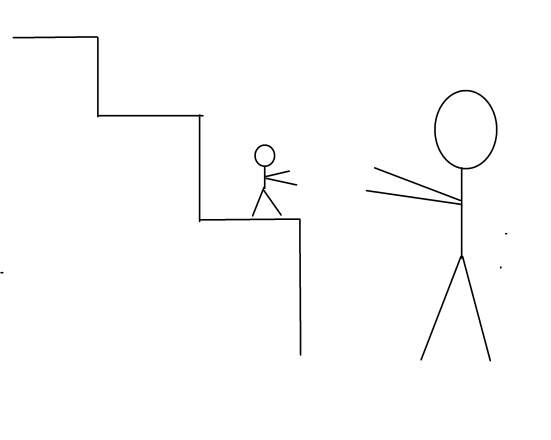 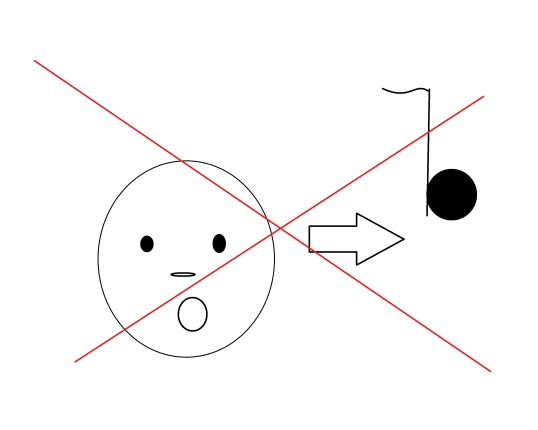